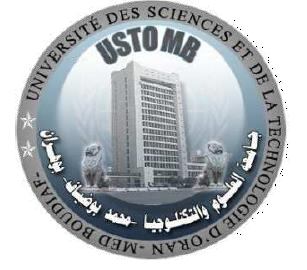 Université des Sciences et de la Technologie d’Oran Mohammed Boudiaf (USTO-MB)
FACULTÉ DE GÉNIE ELECTRIQUE
DÉPARTEMENT D’ELECTRONIQUE
Electronique Fondamentale 2

Par: Dr. LEKHAL-MAZOUZ Nacéra
1
Cours : 2ème année Licence
Filière: ELECTRONIQUE 
Année: 2022-2023
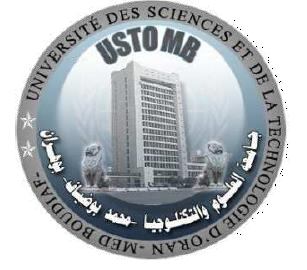 Public cible et prérequis
2
🠶Ce manuscrit traite les notions fondamentales de  l'électronique et s'adresse essentiellement au  étudiants de Licence2 spécialité  Electronqie.

🠶Connaissances préalables recommandées:
Aucune.
Programme
🠶 Chapitre 1: Transistors à effet de champ Description, Effet de champ (JFET/MOSFET), Principe de fonctionnement, Polarisation, Régimes de fonctionnement, Réseaux de caracteristiques, Point de repos, Droite de charge statique, Amplificateurs à source commune, à drain commun et à grille commune). (3 Semaines)
🠶 Chapitre 2: Amplificateurs de puissance(Définitions, Droite de charge dynamique, Dynamique du signal de sortie, Rendement, Les amplificateurs de puissance classe A, Les amplificateurs de puissance classe B, Les amplificateurs Push-Pull, Les amplificateurs de puissance classe C). (3 Semaines)
🠶 Chapitre 3:	 Contre réaction (CR) (Propriétés de la contre réaction, Classification des montages à CR,  CR série-série, CR parallèle-parallèle, CR parallèle-série, CR série-parallèle).  (3 Semaines)
🠶 Chapitre 4: Amplificateurs différentiels (Définition, Exemple d’amplificateur différentiel, Tensions et gains des modes commun et différentiel, Amplificateur différentiel à transistors bipolaires, schéma de principe). (3 Semaines)
🠶 Chapitre 5: Oscillateurs sinusoïdaux Introduction, Systèmes bouclés, Conditions d’oscillations, stabilité de fréquence, stabilité d’amplitude, et critères de stabilité. Différents types d’oscillateurs sinusoïdaux : Oscillateurs harmoniques, Oscillateurs RC, Oscillateurs LC et à quartz). (3 Semaines)
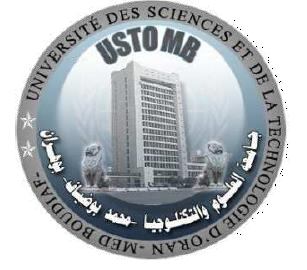 Introduction
4
Le domaine de l’électronique étant très diversifié, les opportunités de carrières s’ouvrent sur plusieurs champs d’activités. Et comme l’électronique fait partie des nouvelles technologies qui ne cessent de se développer, son avenir semble illimité car peu de choses de la vie courante ne sont pas touchées par l’électronique.
Historique et domaines d’applications
5
Les débuts de l’électronique, les premières expériences consistaient à créer des courants électriques dans les tubes sou vide. Un des pionniers dans ce domaine est l’allemand Heinrich Geissler (1814-1879). 
En expérimentant son ampoule lumineuse à filament à carbone. Thomas Edison (1847- 1931) fit une découverte en insérant une petite plaque métallique à l’intérieur.
L’électron fut découvert dans les années 1890 par le physicien français Jean-Baptiste Permin (1870-1942) sans oublier le britannique Sir Joseph Thomson (1856-1940) qui a étudié ses propriétés ainsi que le physicien américain Robert A.Millikan (1869-1953).
Historique et domaines d’applications
5
En 1904, un scientifique britannique Jean A.Fleming, fabriqua un tube sous vide qui laissait passer le courant dans une seule direction. Deux autres américains, Harold Amold et Irving Langmuir, travaillèrent à améliorer la triode sous vide entre 1912 et 1914. Le premier tube à images de télévision, appelé le kinescope, fut développé dans les années vingt par Vladimir Sworykin, un chercheur américain. 
Durant la seconde guerre mondiale, plusieurs types de tubes à micro-ondes furent développés pour rendre possible la transmission radar et de nouveaux systèmes de communications en Grande-Bretagne et en Amérique.
Historique et domaines d’applications
5
Les détecteurs à cristaux des premières radios ont été les précurseurs des composantes à semi-conducteur. Cependant, l’apparition première des semi-conducteurs ne débutera vraiment qu’en 1947 avec la création du premier transistor aux laboratoires Bell par les inventeurs Walter Brattain, Jean Bardeen et William Shockley. 
Au début des années soixante, on commença à développer le circuit intégré (CI).cette technologie s’est ensuite constamment développé et amélioré, pour permettre des circuits de plus en plus complexes et miniaturisés.
Vers 1965, le premier amplificateur opérationnel à CI fut introduit. Depuis son introduction sur le marché, l’ampli-op à CI est devenu l’assise d’une immense variété de systèmes linéaires.
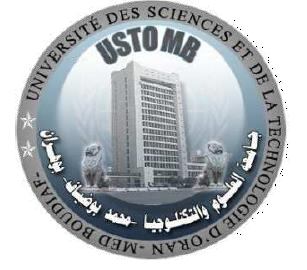 objectif
6
Découvrir les fonctions électroniques de base;
Comprendre leurs principes de fonctionnement; 
Apprendre à les modéliser; 
Être en mesure de les identifier dans un schéma électronique complexe.